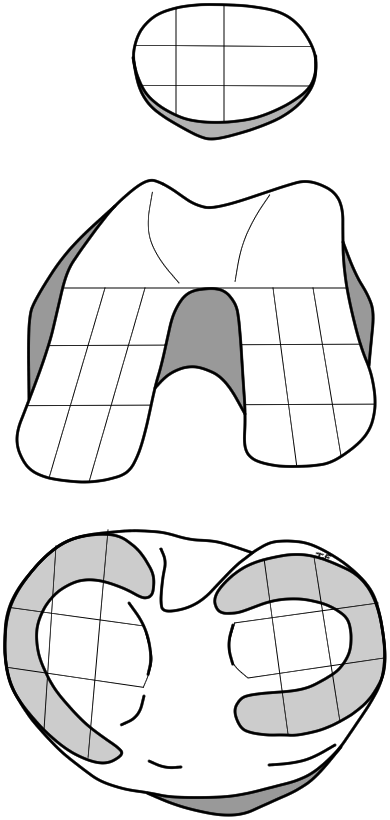 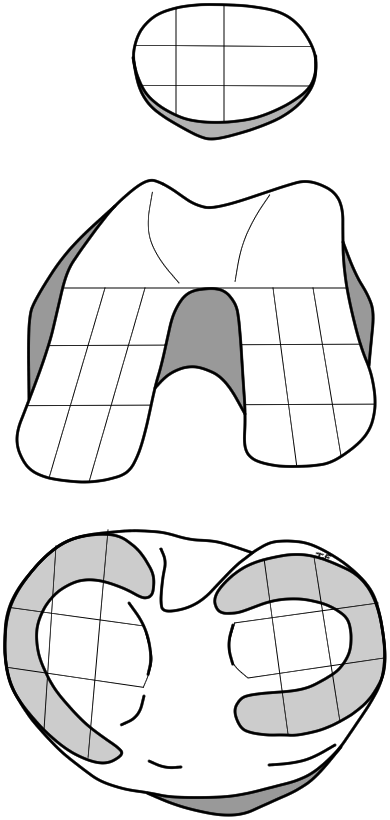 P
a
P2
P3
P1
b
P2
P3
P1
P
P5
P4
P6
P5
P4
P6
P7
P8
P9
P7
P8
P9
T
MFC
MFC
MFC
LFC
LFC
LFC
MFC
MFC
MFC
LFC
LFC
LFC
1
2
3
1
2
3
1
2
3
1
2
3
MFC
MFC
MFC
LFC
LFC
LFC
LFC
MFC
MFC
MFC
MFC
LFC
LFC
LFC
4
5
6
4
5
6
T1
T1
T2
T2
T3
T3
4
5
6
4
5
6
LFC
LFC
LFC
MFC
MFC
MFC
LFC
LFC
LFC
9
8
MFC
MFC
MFC
7
7
8
9
9
8
7
7
8
9
LTP
MTP
LTP
MTP
8
8
8
8
LTP
MTP
LTP
LTP
LT5
LTP
MTP
LTP
MTP
MTP
6
LTP
MTP
LT5
4
MTP
LTP
5
6
5
MTP
4
4
5
6
5
4
6
MTP
LTP
MTP
LTP
2
2
2
2
MTP
Fig. 1
a
b
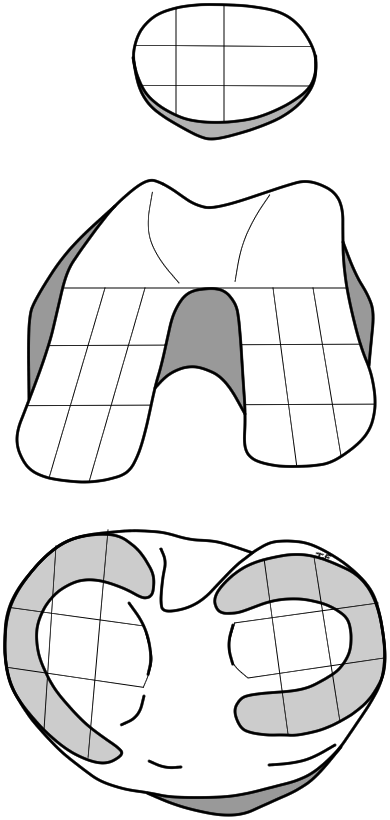 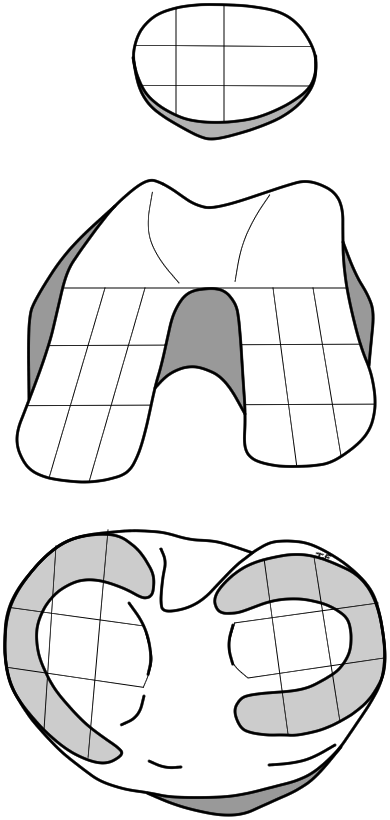 0
0
0
0
0
0
0.1
0.2
0.1
0
0
0.1
0
0
0
0
0
0
0
0.3
0
0.3
1.0
1.0
0.2
0.1
0.2*
0.1
0
0
0
0
0
0
0
0
0
0
0.8
0.8
0.4
0.1
0.7
0.3
0.4*
0
0
0.5
0
0.2
0.1
0.1
0
0.6
0.6
0
0
0
0
0
0
0
0
0
0
0
0.4
0.4
0.3
0.1
0
0.2
0.2
0
0.1
0.1
0.1
0.3
0.1
0.7
0.4
0.6*
0.3
0.3
0.3
0.4
0.1
0.4*
0
0
0
0
0.1
0
Fig. 2
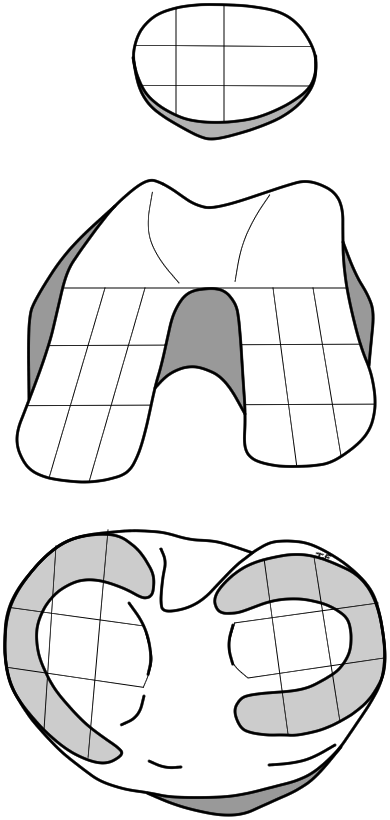 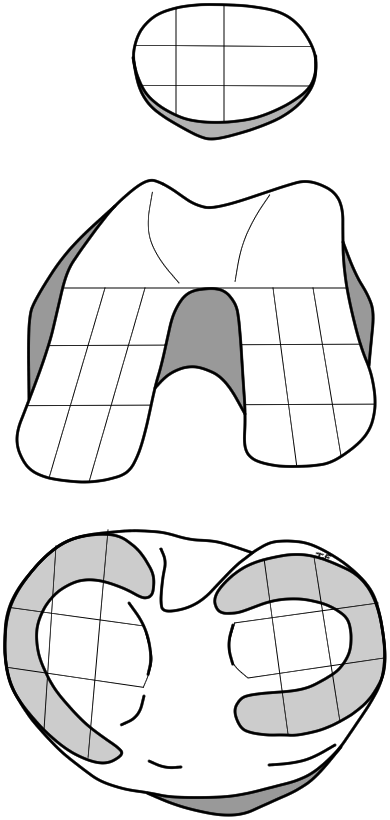 a
b
0.3
0.3
0.1
0.1
0.2
0.4
0.4
0.4
0.7
0.5
0.1
0.2
0.2
0.3
0.2
0.1
0.1
0.2
1.0
1.0
0
0.7
0.5
0.8
0.7
0
0.5*
0.2
0.2
0.1
0.2
0.4
0.2
0.1
0.3
0.3
0
0
0.8
0.8
0.7
0
0.7
0.3
0.7
0.9
0.6
0.4
0.2
0.7*
0.3
0.5
0.6
0.6
0
0.1
0.2
0.4
0.4
0.2
0.3
0.1
0.1
0
0
0
0.4
0.4
0.1
0.2
0.1
0.2
0.3
0.7
0.2
0.2
0.1
0.2
0.3
0.4
0.4
1.0*
0.6
1.0*
0.9*
0.5
0.1
0.6*
0
0
0.1
0.3
0.4
0.1
0.2
Fig. 3